Database Lab 00
Introduction to Database and General Discussion
Databases
Organized collection of related information to generate knowledge for decision making purposes
For example, a university database may contain information on students, classes taken, and grades received
Relational databases (such as Microsoft Access) where data in organized into one or more tables
Tables are a collection of fields 
E.g., Student ID, Course ID, Grade Earned
Record is an instance in the table 
E.g., your specific information in the table
Databases continued
SQL
SQL is a standard language for storing, manipulating and retrieving data in databases.
SQL is a tool that helps extract information from the database for analysis purposes
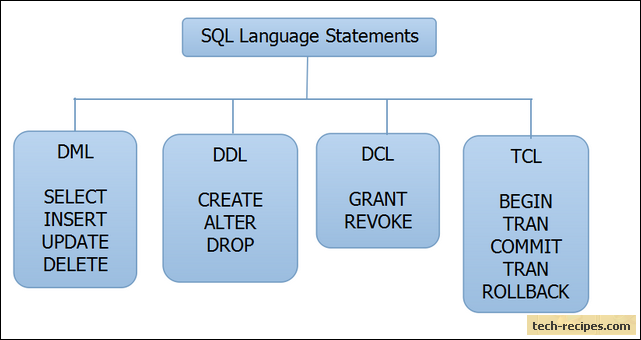 DML
DML is abbreviation of Data Manipulation Language. 
It is used to retrieve, store, modify, delete, insert and update data in database.
SELECT – Retrieves data from a table
INSERT –  Inserts data into a table
UPDATE – Updates existing data into a table
DELETE – Deletes all records from a table
DDL
DDL is abbreviation of Data Definition Language. 
It is used to create and modify the structure of database objects in database.
CREATE – Creates objects in the database
ALTER – Alters objects of the database
DROP – Deletes objects of the database
TRUNCATE – Deletes all records from a table and resets table identity to initial value.
DCL
DCL is abbreviation of Data Control Language.
It is used to create roles, permissions, and referential integrity as well it is used to control access to database by securing it.
GRANT – Gives user’s access privileges to database
REVOKE – Withdraws user’s access privileges to database given with the GRANT command
TCL
TCL is abbreviation of Transactional Control Language. 
It is used to manage different transactions occurring within a database.
COMMIT – Saves work done in transactions
ROLLBACK – Restores database to original state since the last COMMIT command in transactions